В детский сад с радостью
МАРАФОН  ПО  АДАПТАЦИИ  ДЕТЕЙ  РАННЕГО  ВОЗРАСТА
Ритуал  прощания  поможет  вам  и  малышу   спокойнее  расставаться  по  утрам
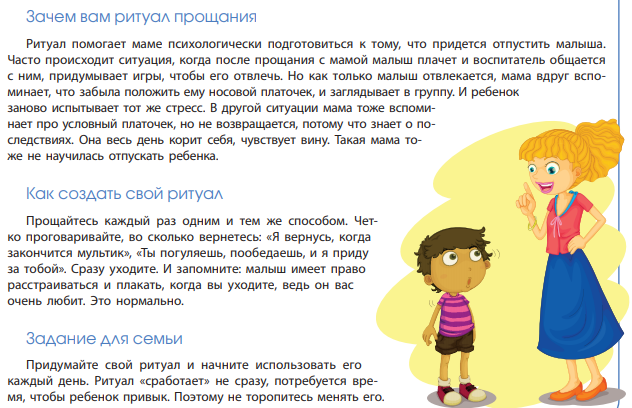 Навыки  самообслуживания
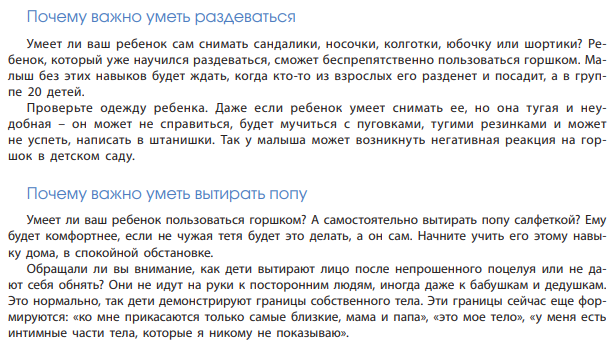 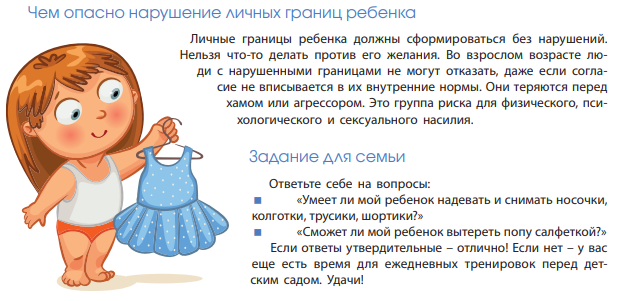 Как помочь ребенку привыкнуть к режиму
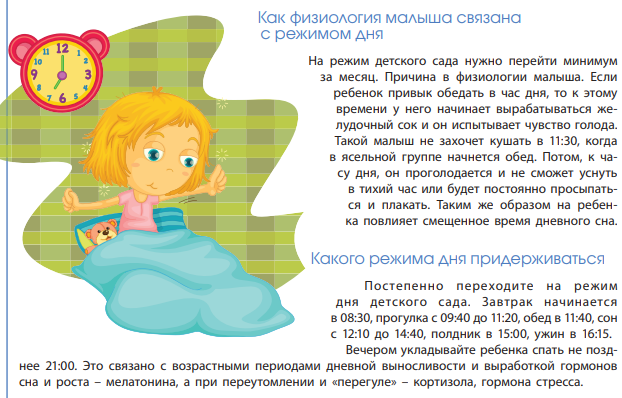 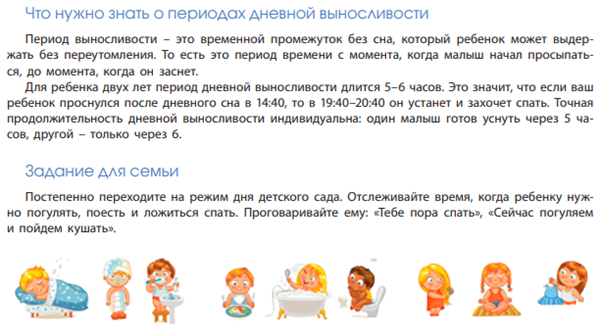 Важные навыки самообслуживания
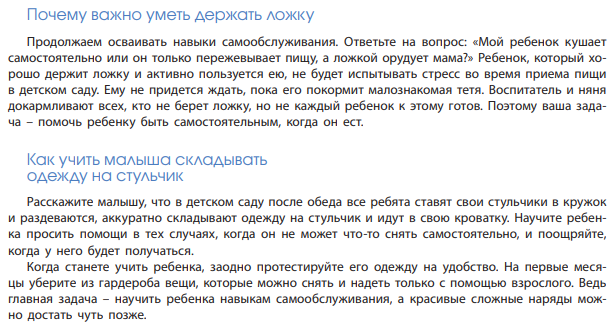 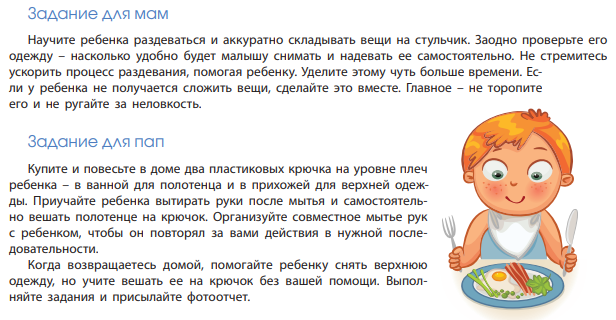 Как рассказать ребенку о детском саде
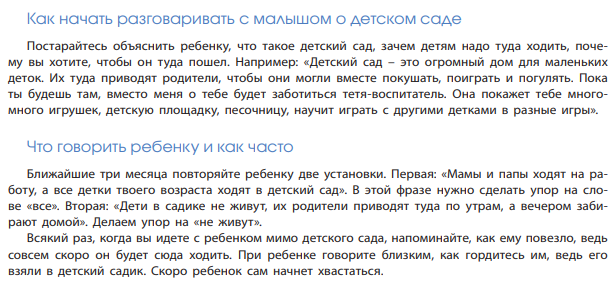 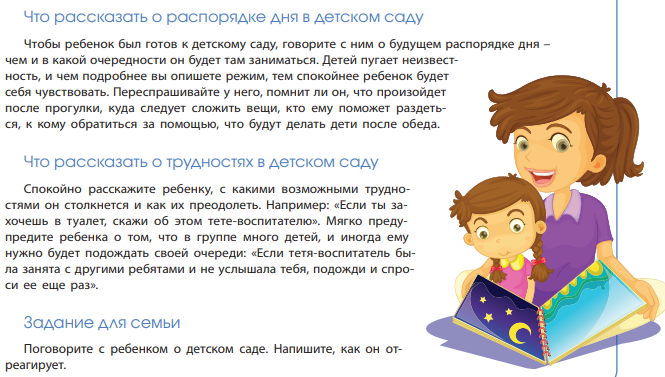 Как приучить малыша к горшку
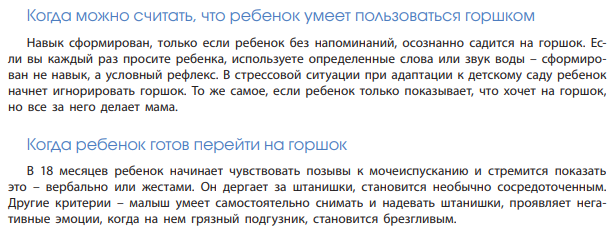 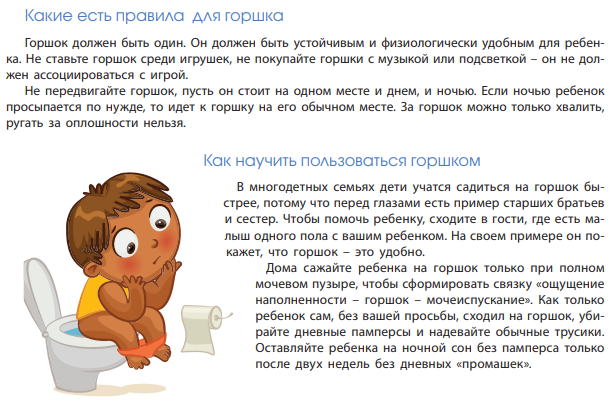 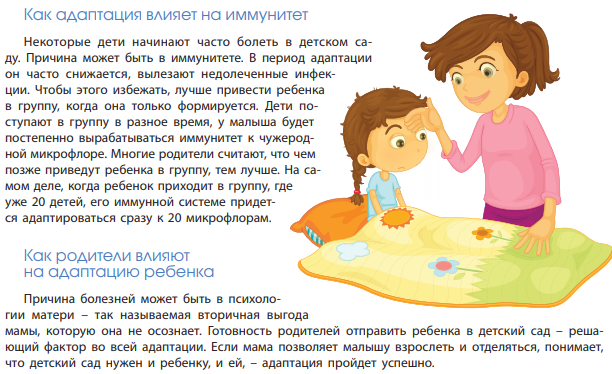 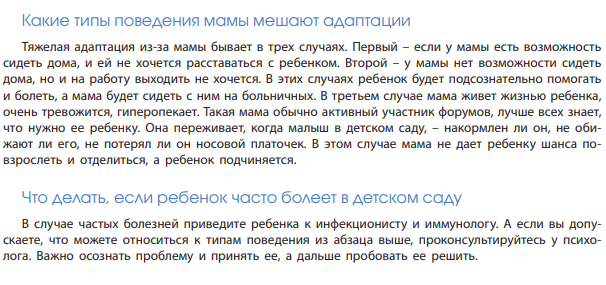 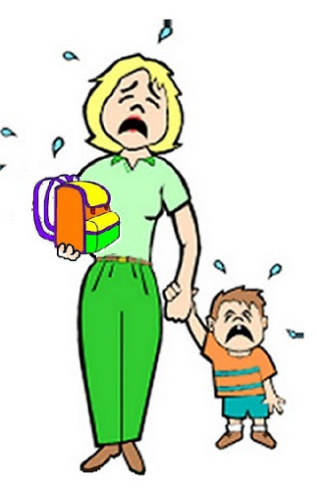 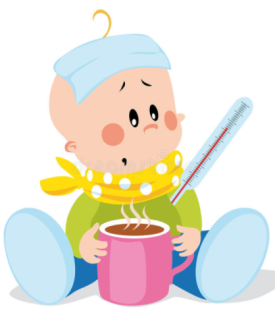 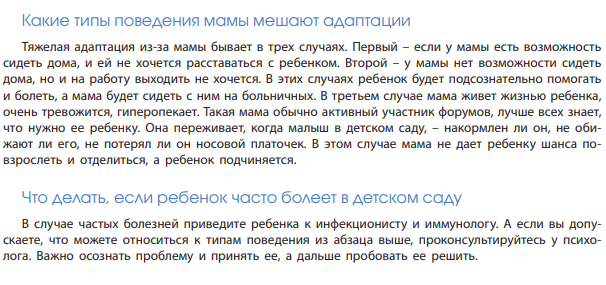 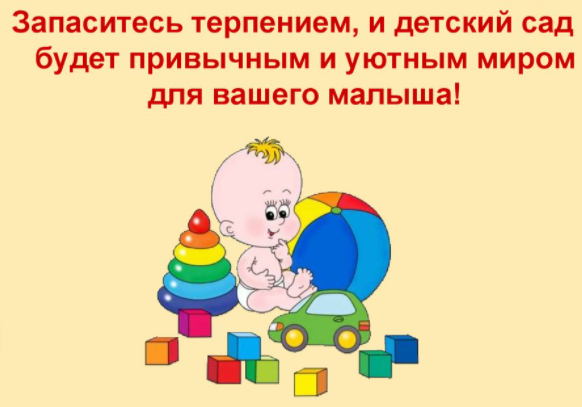